หน่วยที่ 17 การตรวจสอบวัสดุอุตสาหกรรม
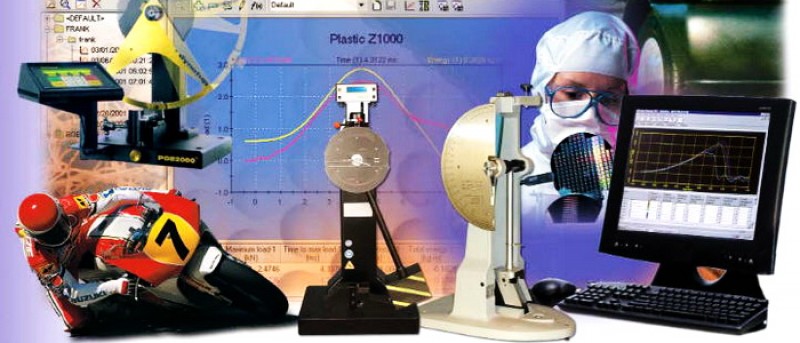 สาระสำคัญ
วิธีการทดสอบ วัดค่า และตรวจคุณสมบัติต่างๆ ของวัสดุ โดยใช้การตรวจสอบแบบไม่ทำลาย และทำลาย
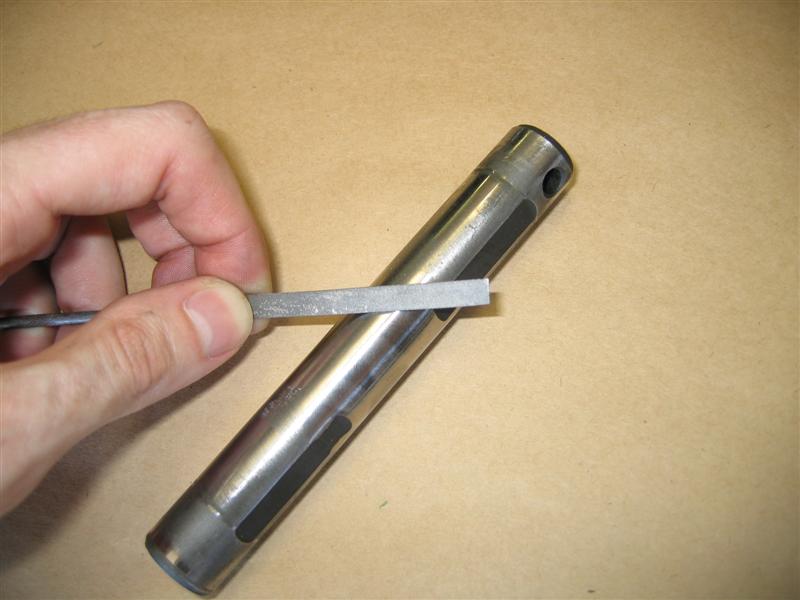 ตรวจสอบแบบไม่ทำลาย
การนำวัสดุตรวจสอบเพื่อให้ทราบคุณสมบัติและสภาพของวัสดุนั้น โดยไม่ต้องทำลายวัสดุนั้นให้หมดสภาพการนำไปใช้งาน
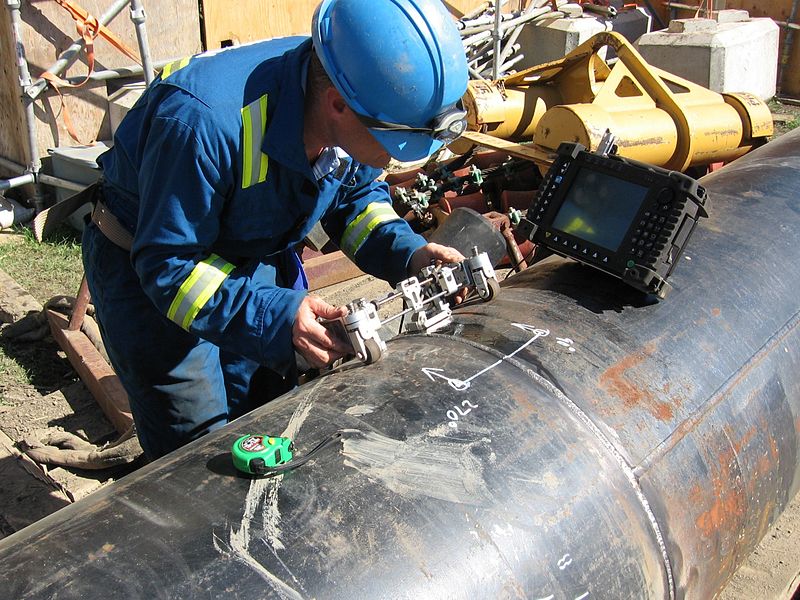 ประเภทการตรวจสอบ
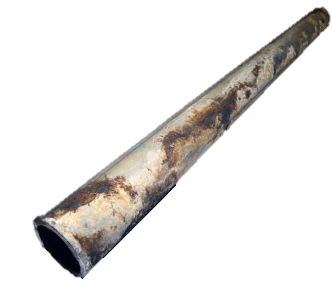 การตรวจสอบหาจุดเสียภายนอก
1. ตรวจสอบด้วยตาเปล่า
2. ใช้สารแทรกซึม
3. ใช้สนามแม่เหล็ก
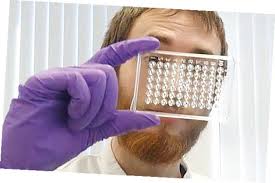 ประเภทการตรวจสอบ
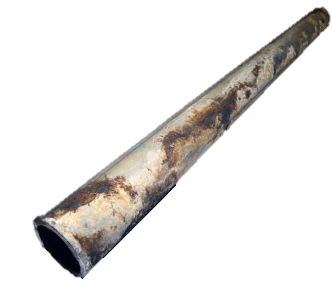 การตรวจสอบหาจุดเสียภายใน
1. การตรวจสอบโดยคลื่นความถี่สูง
	2. การตรวจสอบโดยฉายรังสี
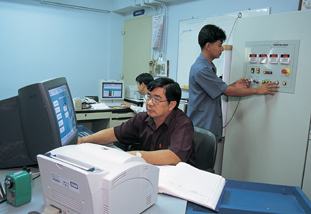 ตรวจสอบแบบทำลาย
การนำวัสดุตรวจสอบเพื่อให้ทราบว่าวัสดุนั้นมีคุณสมบัติในการใช้งานหรือไม่ หลังจากการตรวจสอบวัสดุจะเกิดการชำรุด
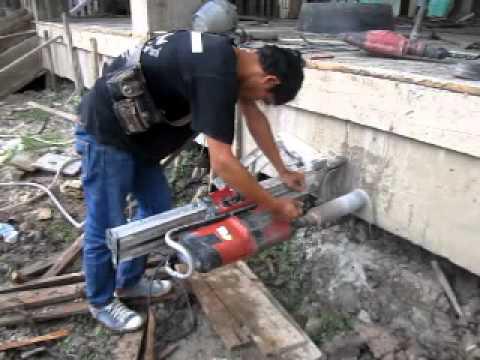 ประเภทการตรวจสอบ
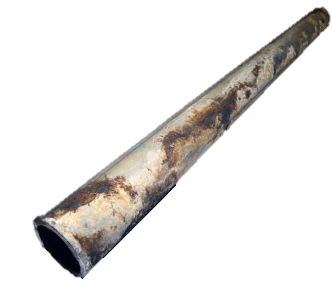 ตียืด ตีพับ ตีแผ่ หรือตีขึ้นรูป
เป็นการตรวจสอบว่าเหล็กนั้นผ่านการรีดหรือหล่อมา
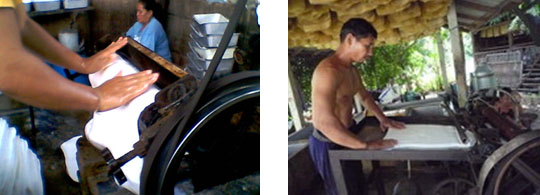 ประเภทการตรวจสอบ
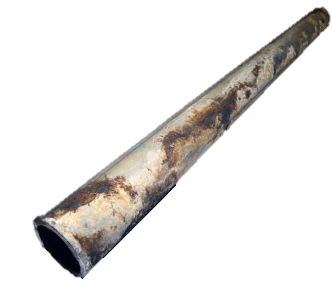 ดูสีหรือเม็ดเกรนของโลหะ
ตรวจสอบเม็ดเกรนจากรอยหักของโลหะ
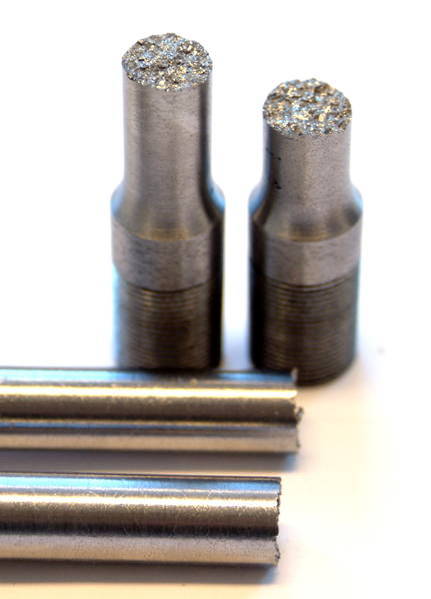 ประเภทการตรวจสอบ
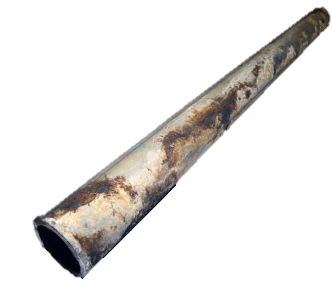 ตะไบ
สังเกตจากฟันตัดของตะไบ และความรู้สึกในการตะไบ
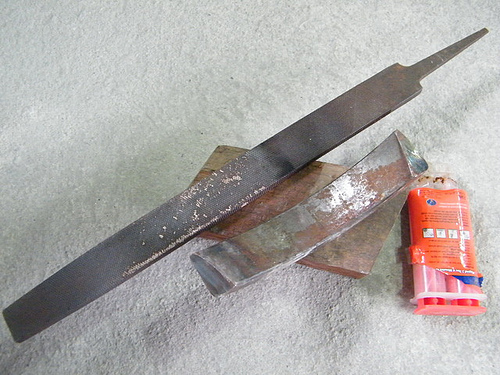 ประเภทการตรวจสอบ
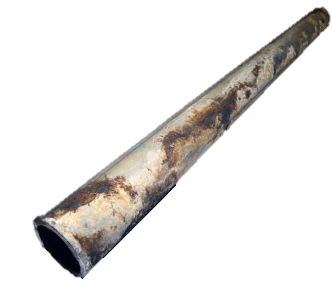 ดูประกายไฟจากการเจียระไน
ดูลักษณะของประกายไฟและสีของประกายไฟที่เกิดขึ้น
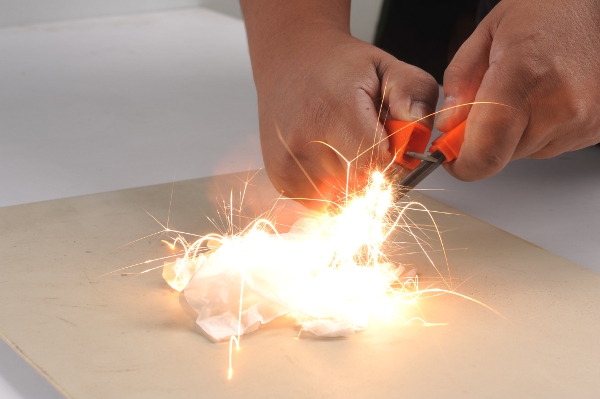 ประเภทการตรวจสอบ
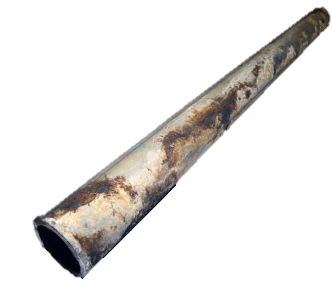 เครื่องทดสอบแรงดึง
หาค่าความแข็งแรงของวัสดุ ได้แก่ ความแข็งแรงของแรงดึงสูงสุด ความยืดหยุ่น
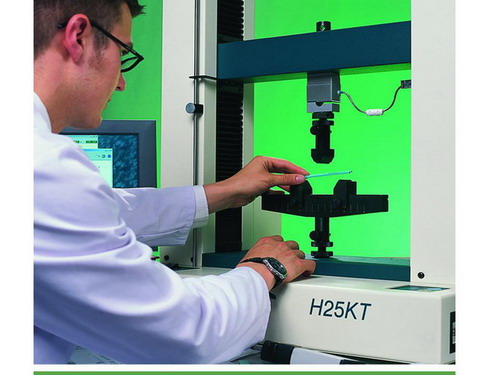 ประเภทการตรวจสอบ
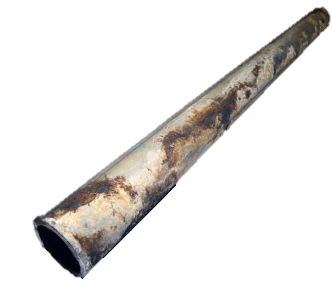 เครื่องทดสอบความแข็ง
ตรวจสอบหาความต้านทานต่อการขีด ขูด หรือแทงให้ทะลุ
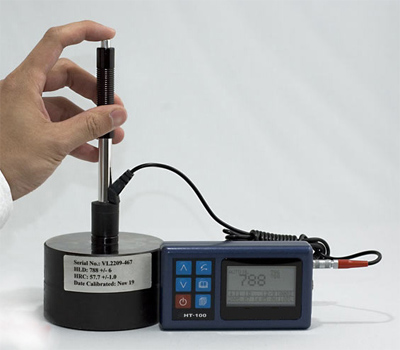 ประเภทการตรวจสอบ
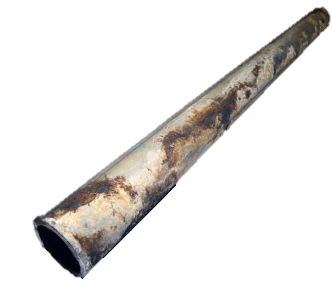 เครื่องทดสอบแรงกระแทก
ตรวจสอบว่าโลหะนั้นมีความแข็งเหนียว หรือแข็งเปราะ
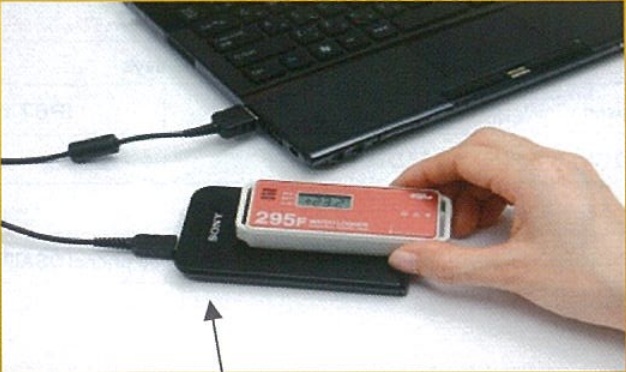